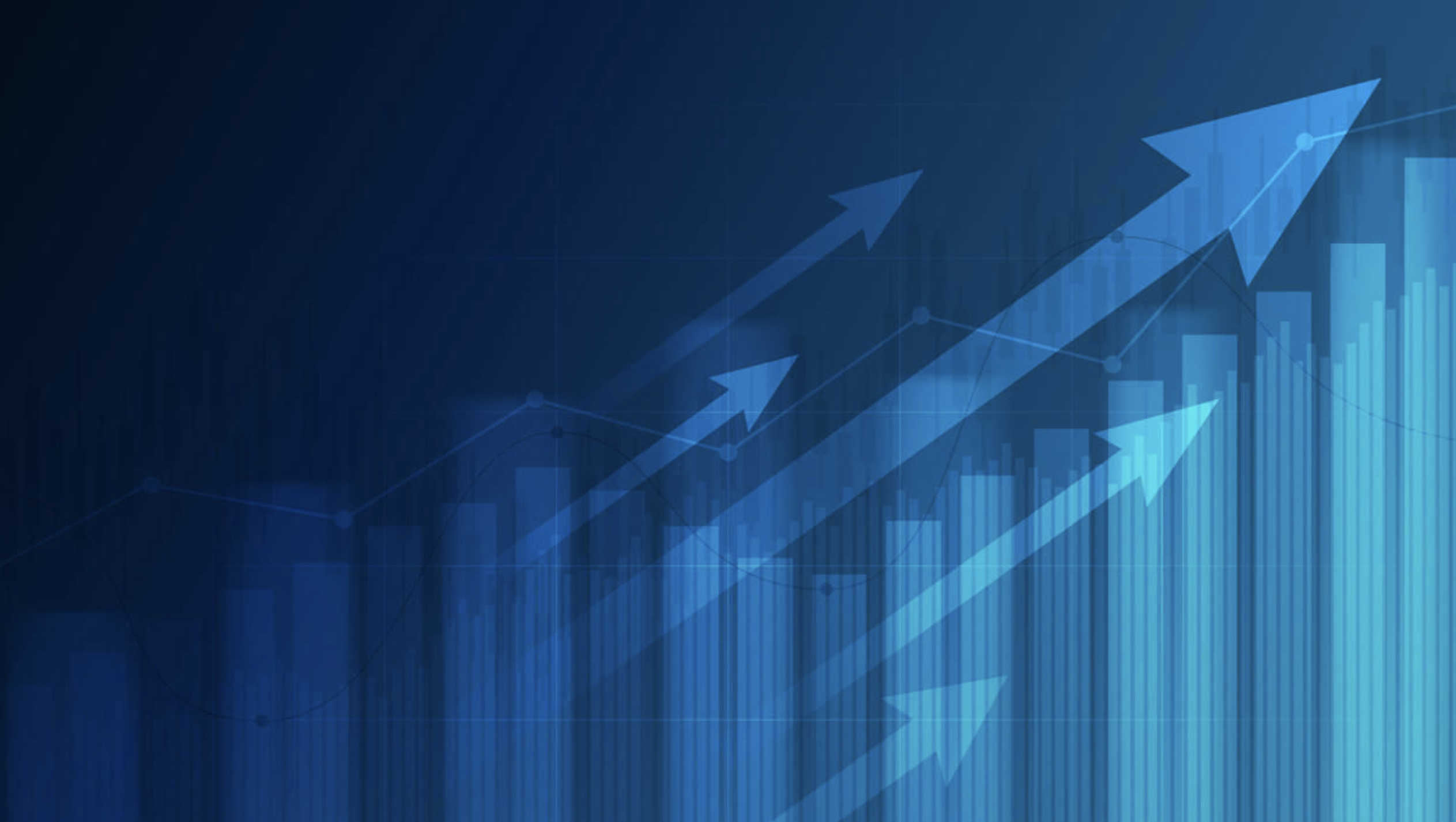 Partner Ecosystems Accelerate Innovation
Theresa Kotanchek
Evolved Analytics LLC
Theresa@evolved-analytics.com
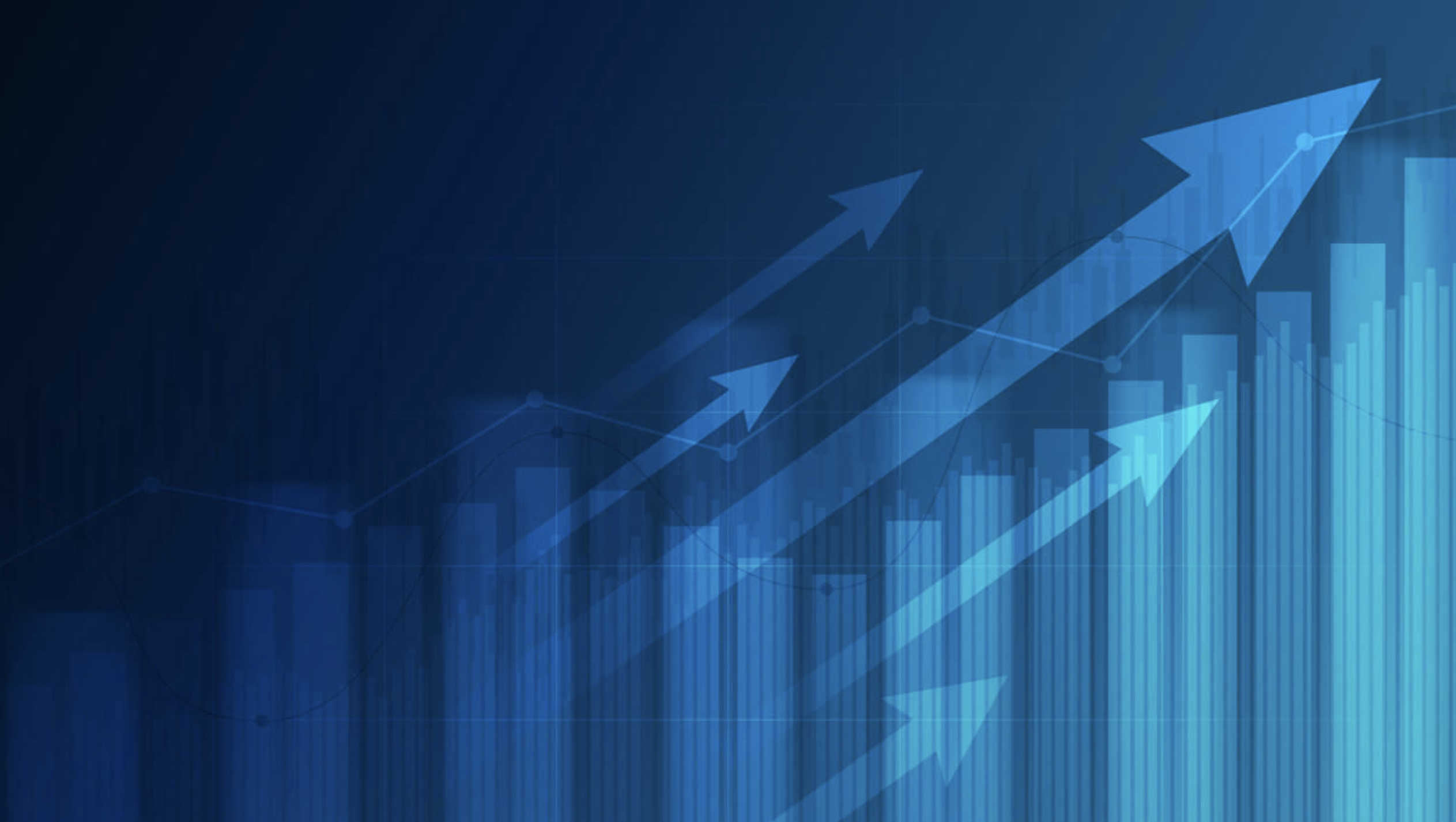 Purpose of innovation is to create value
Research is the transformation of money into knowledge.
Innovation is the transformation of knowledge into money.
Geoff Nicholson, 3M
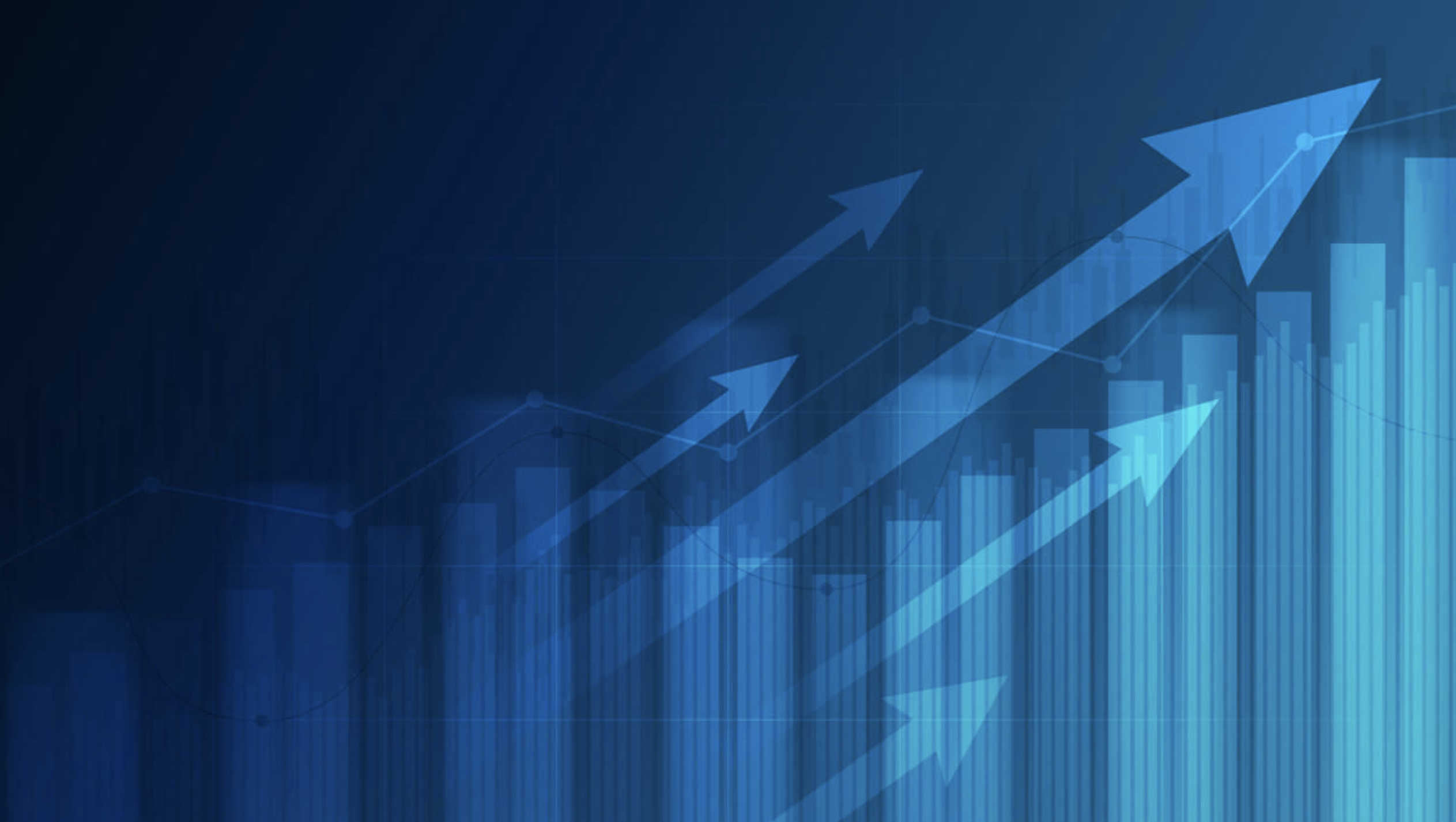 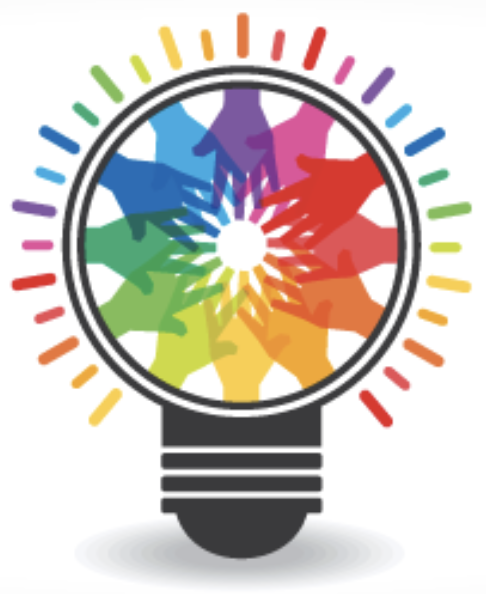 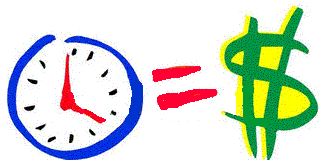 Source: George S. Day, “Is It Real? Can We Win? Is It Worth Doing?’ HBR, December 2007, 3-13.
Realities
Time Value of Money
Technology Risks
Market Risks
Product Risks
Regulatory Risks
Financial Risks
Business Model Risks
Partnerships...
Mitigate Risks 
Accelerate Growth
Maximize Profits
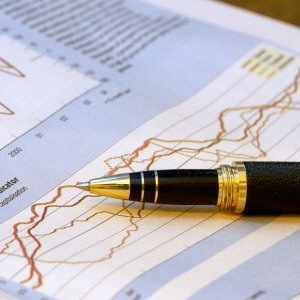 High
New Product into 
Existing Market
New Product into 
New Market
Product/
Technology
Risk
Innovation Categories
Product Extension 
into 
Existing Market
Product Extension 
into 
New Market
Low
Low
High
Market Risk
Time Line to Commercial Launch & Materiality
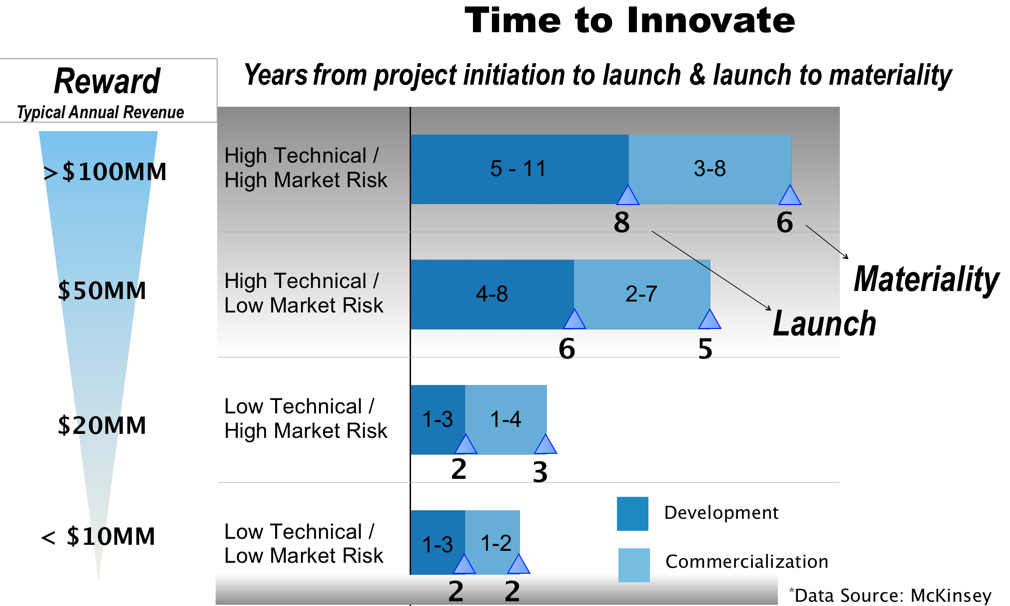 14 Years
11 Years
5 Years
4 Years
Commercialization Delays Are Costly
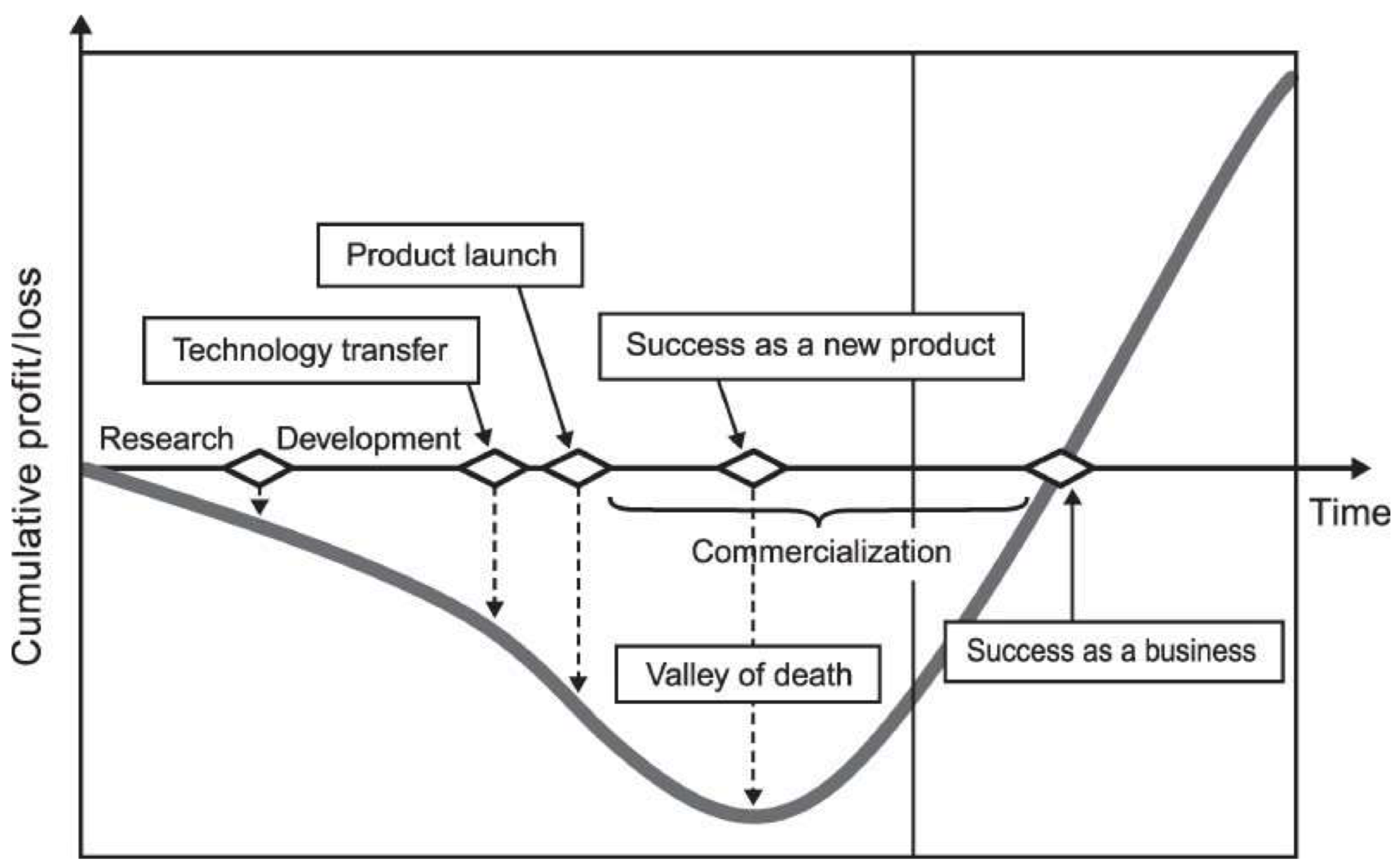 Research & Development
Commercialization
Successful Business
Source: Osawa and Miyazaki, 2006
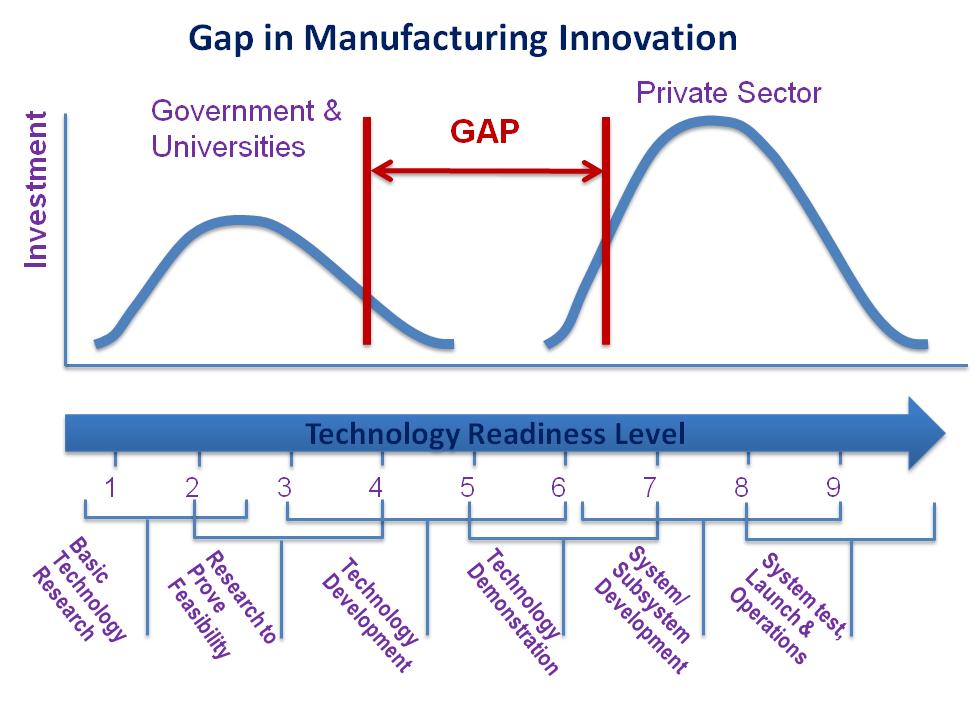 Capital Investment
Proof of Concept
Prototyping
Market Expansion
Research/ Intellectual Property
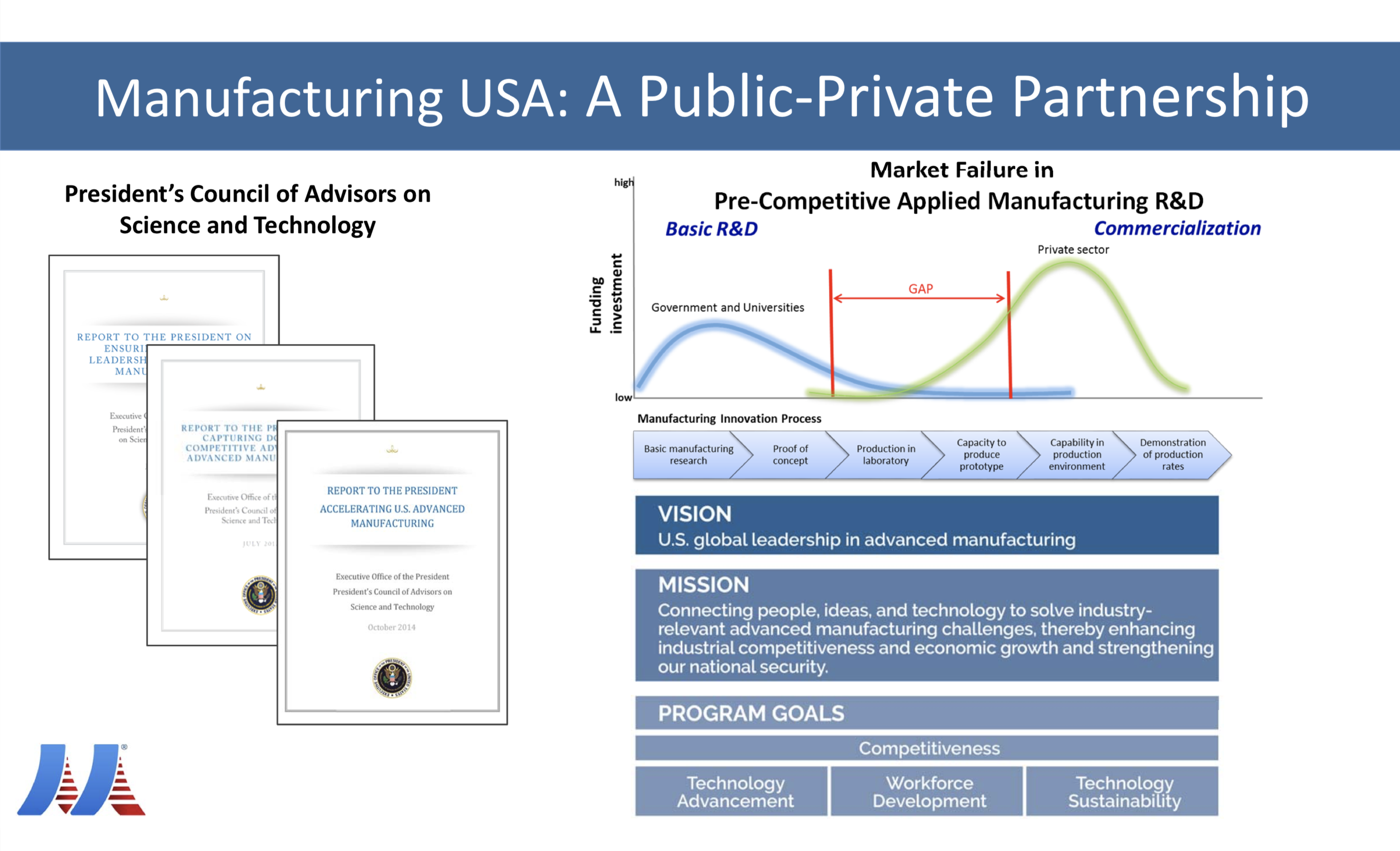 https://www.nist.gov/system/files/documents/2018/05/22/nist_michael_molnar.pdf
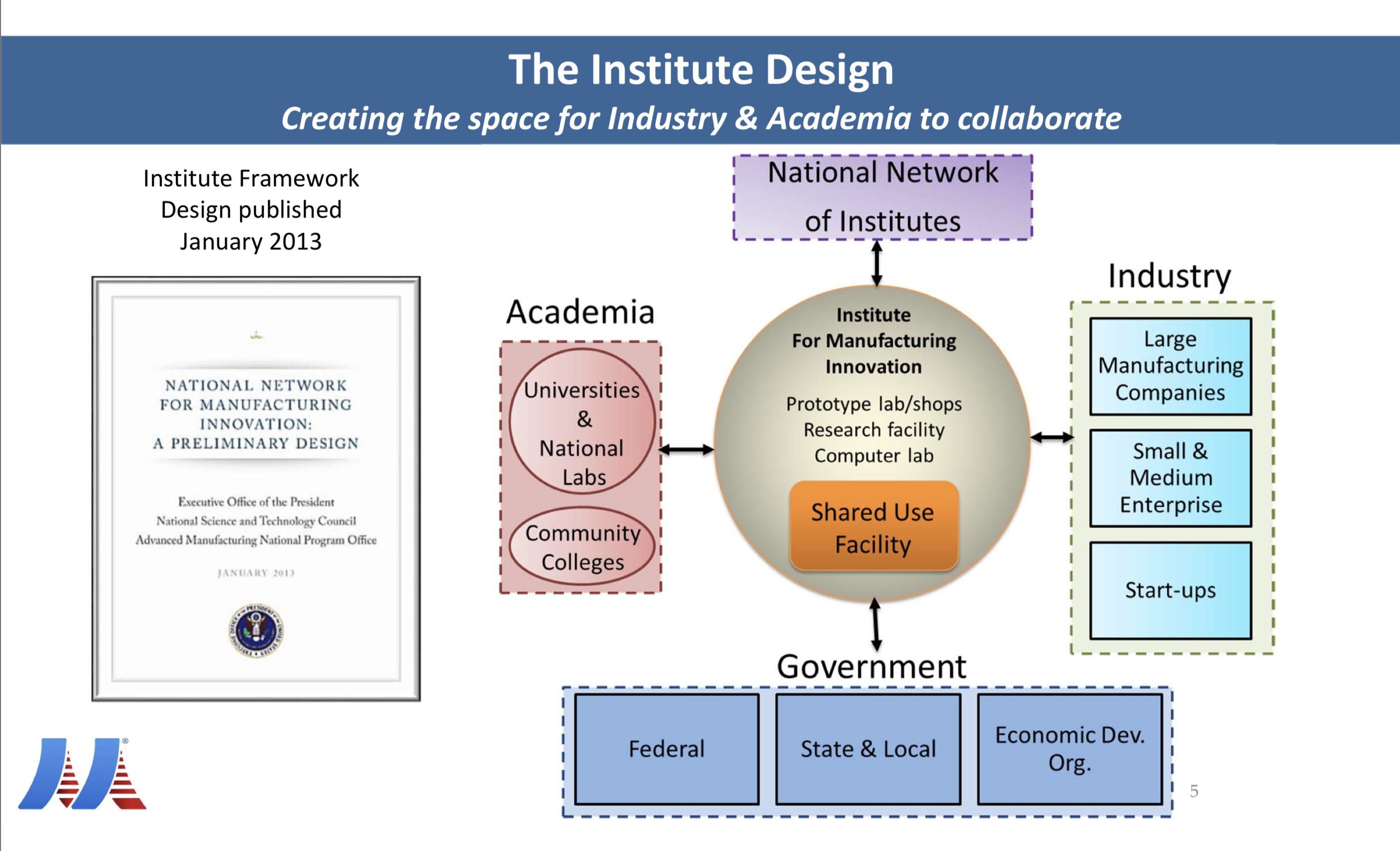 https://www.nist.gov/system/files/documents/2018/05/22/nist_michael_molnar.pdf
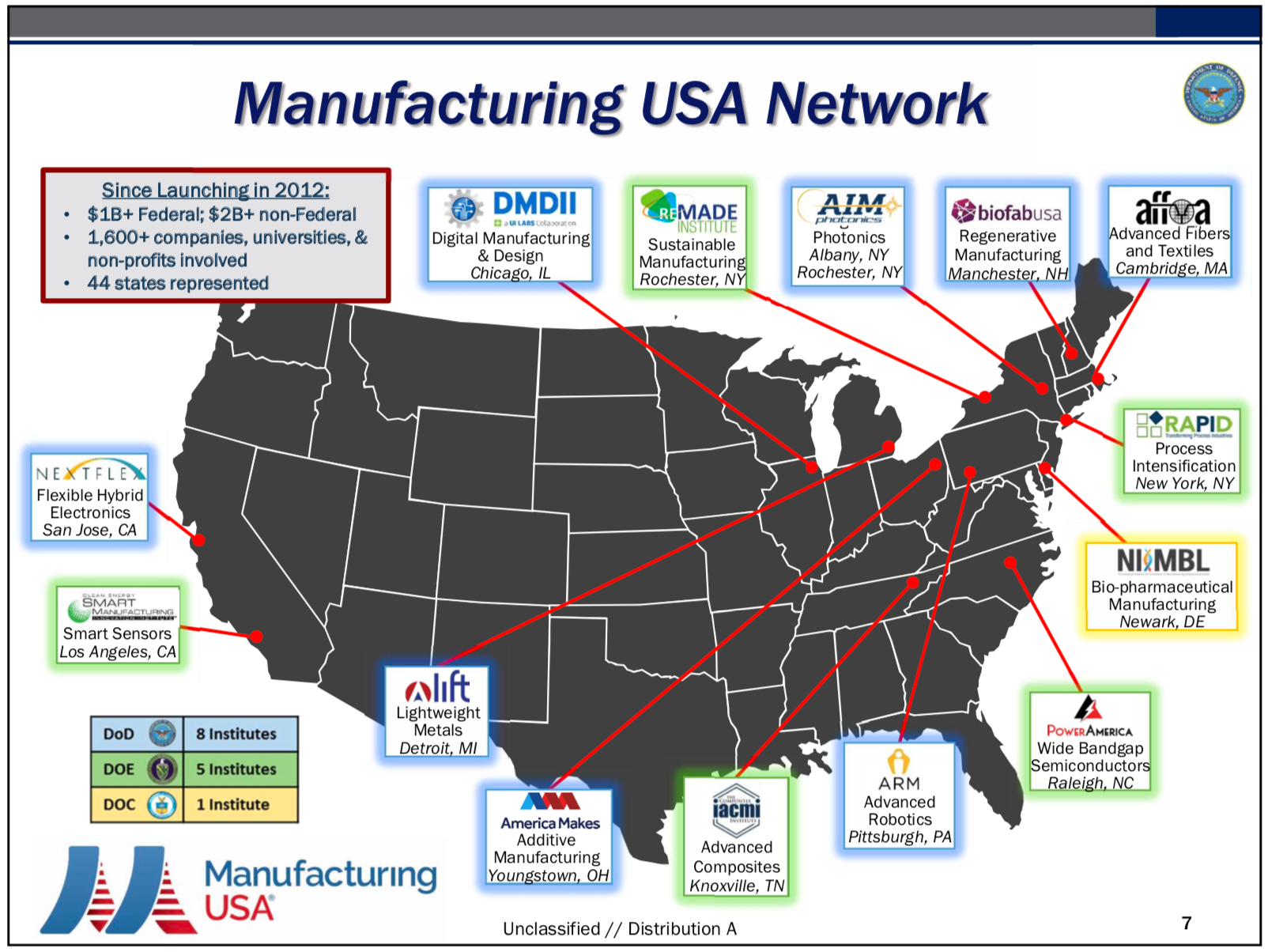 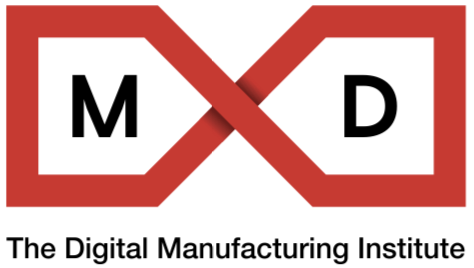 https://www.nap.edu/catalog/25417/strategic-long-term-participation-by-dod-in-its-manufacturing-usa-institutes
How Each Manufacturing USA Institute Works

 Has a clear mission based on a critical industry need
 Operated by industry-led consortium
 Works on industry priorities & big challenges only solvable by collaboration
 Creates a collaboration space for pre-competitive applied R&D
 Manages a balanced portfolio of projects 
 Addresses education & workforce skills gaps for their technology space
 Conducts topic focused workshops & applies the outcomes to real applications
 Funding Federal start-up funding PLUS ≥ 100% co-investment
https://www.nist.gov/system/files/documents/2018/05/22/nist_michael_molnar.pdf
Industry Feedback on Top Ranked 
Innovation Institute Offerings

 Networking & Collaboration Opportunities 
 Technology R&D Roadmaps 
 Updates on State of the Art Technologies
 Education & Workforce Development Roadmaps
 Technology Standards Roadmaps and Coordination
 Use of Institute Equipment
 Data Coordination and Dissemination  
 Member Driven R&D Projects- Shared Cost, Risk & Results (IP)
 Contracted Customer R&D Projects- No Cost Share, Own IP
 Creation of Region Institutes/ HUBS and Technology Ecosystems
https://www.nap.edu/catalog/25417/strategic-long-term-participation-by-dod-in-its-manufacturing-usa-institutes
Public-Private Partnerships
Accelerate Successful Innovations
Accelerate Growth
Maximize Investment & Impact
Mitigate …
Market Risks
Technology Risks
Product Risks
Regulatory Risks
Supply Chain Risks
Financial Risks
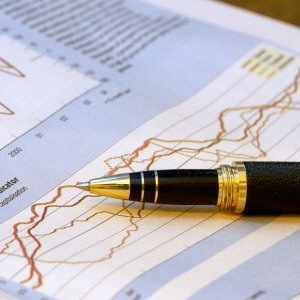 Accelerating Successful Innovation
Define  Discover  Design  Develop  Deploy
Market Knowledge
Customer Relationships
Channel Access
Available Technology/ IP
Workable Prototypes
Raw Material Sourcing
Rapid Testing & Validation 
Regulatory & Standards 
Engineering Design
Viable Business Model
Trained Workforce
Geographic Reach
Robust Supply Chain & Logistics
Utilize Partnerships to Overcome
What is Rate Limiting?

 


Identify Gaps
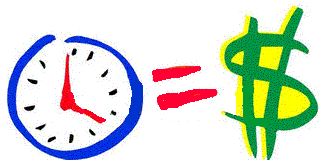 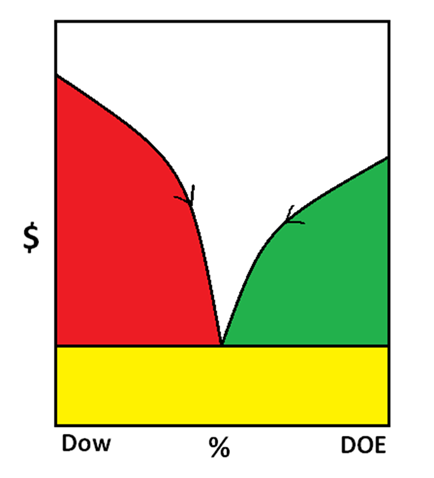 Partner 1
Partner 2